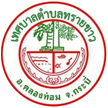 ประชาสัมพันธ์การยืนยันสิทธิ
เพื่อขอเบี้ยยังชีพผู้สูงอายุเทศบาลตำบลทรายขาว
เทศบาลตำบลทรายขาว เปิดการรับยืนยันสิทธิการขอรับเงินเบี้ยยังชีพผู้สูงอายุ ตั้งแต่เดือนกันยายน 2566 – เดือนธันวาคม 2567          โดยเป็นผู้ที่มีสิทธิรับเงินเบี้ยยังชีพผู้สูงอายุรายใหม่ ที่ยังไม่เคยลงทะเบียนหรือยืนยันสิทธิมาก่อน ซึ่งเป็นผู้สูงอายุที่จะมีอายุครบ                        60 ปีบริบูรณ์ ผู้สูงอายุที่มีอายุครบ 60 ปีบริบูรณ์ หรือผู้สูงอายุที่ย้ายมาจากองค์กรปกครองส่วนท้องถิ่นอื่น ที่ยังไม่ได้มายืนยันสิทธิรับเงินเบี้ยยังชีพผู้สูงอายุกับทางเทศบาลตำบลทรายขาว
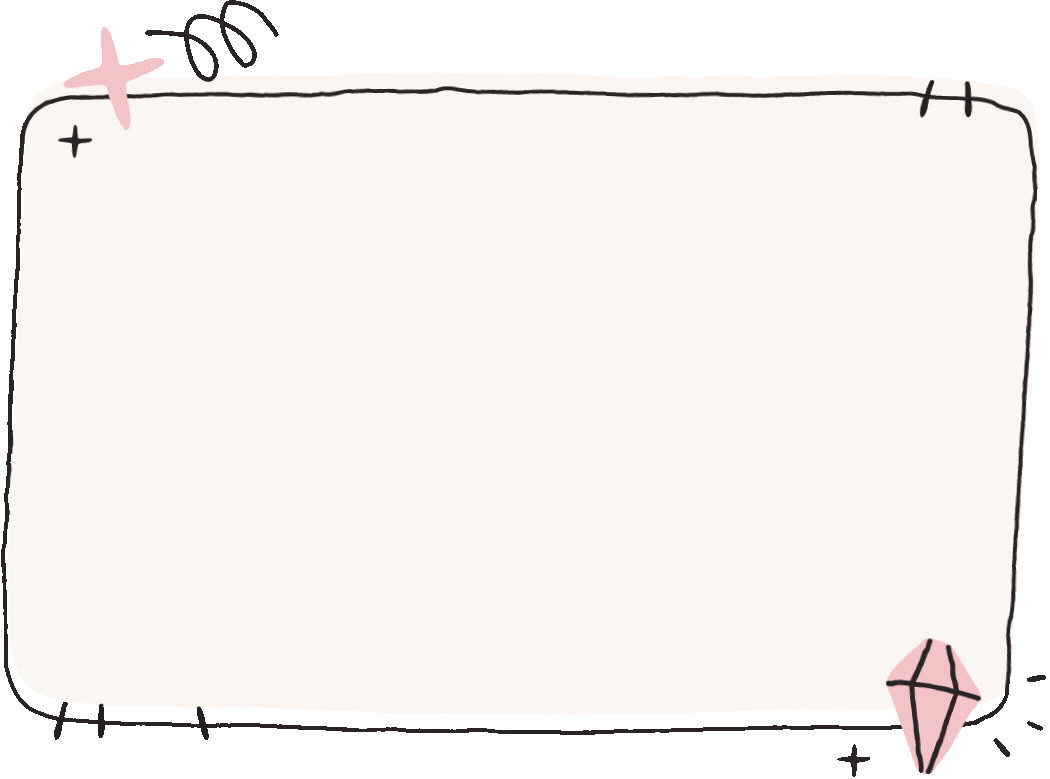 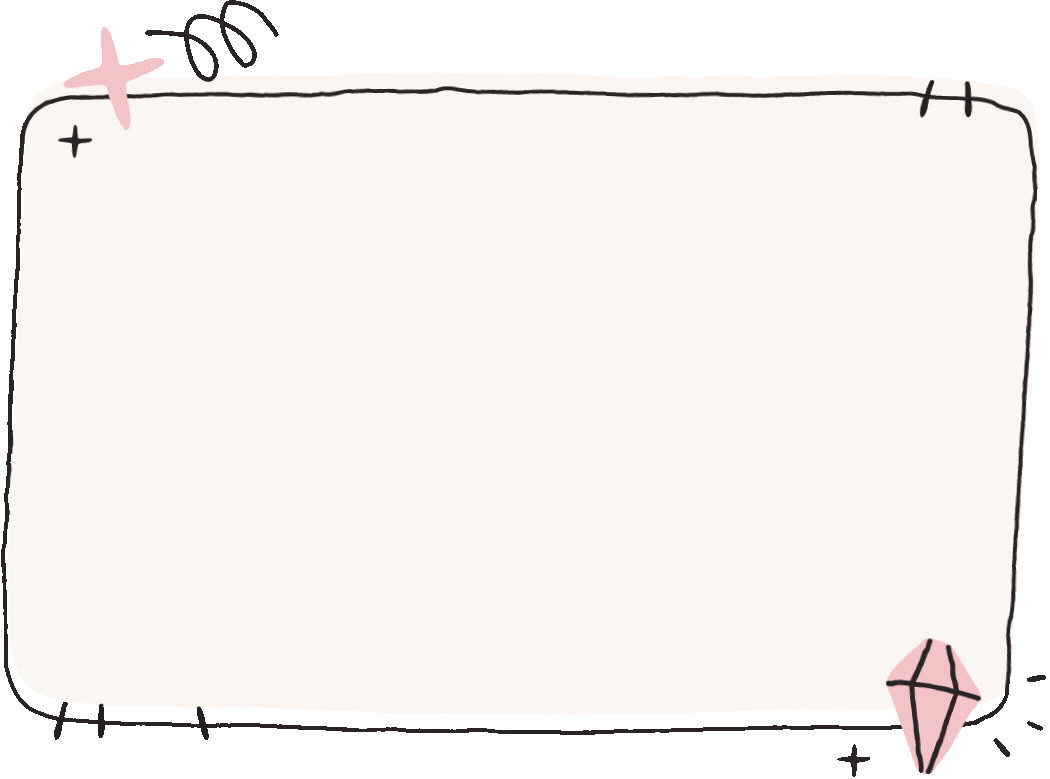 เอกสารยืนยันสิทธิ
คุณสมบัติ
มีสัญชาติไทย
มีชื่ออยู่ในทะเบียนบ้านในเขตเทศบาลตำบลทรายขาว
มีอายุครบ 60 ปี บริบูรณ์ และได้ยืนยันสิทธิขอรับเงินเบี้ยยังชีพผู้สูงอายุกับเทศบาลตำบลทรายขาวแล้ว
แบบยืนยันสิทธิการขอรับเงินเบี้ยยังชีพผู้สูงอายุ
บัตรประจำตัวประชาชน (ตัวจริง)
ทะเบียนบ้านฉบับเจ้าบ้าน (ตัวจริง)
สำเนาสมุดเงินฝากธนาคาร (สำหรับรับเงินผ่านบัญชีธนาคาร กรุงไทย,ธกส,ออมสิน)
เมื่อมีคุณสมบัติครบถ้วน 
จะได้รับเงินในเดือนถัดไปทันที
แจ้งยืนยันสิทธิขอรับเงินเบี้ยยังชีพผู้สูงอายุ ได้ที่ ศูนย์บริการคนพิการ เทศบาลตำบลทรายขาว
ในวันและเวลาราชการ สอบถามรายละเอียดเพิ่มเติมได้ที่ โทรศัพท์ 082-820-1121